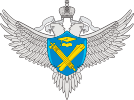 Правила выбора экспертов для проведения экспертизы оценочных средств, используемых для проведения Всероссийской олимпиады профессионального мастерства
ФЕДЕРАЛЬНАЯ СЛУЖБА
ПО НАДЗОРУ В СФЕРЕ ОБРАЗОВАНИЯ И НАУКИ
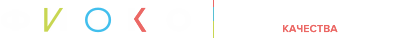 Апель Артём Сергеевич
Руководитель РЦ «Телекоммуникации»
Колледж связи №54, г. Москва
ТРЕБОВАНИЯ К ЗАДАНИЯМСогласно регламенту проведения олимпиады профессионального мастерства ( п.2.5 )
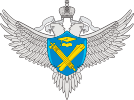 РОСОБРНАДЗОР
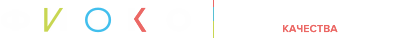 ЭТАПЫ РАЗРАБОТКИ, ЭКСПЕРТИЗЫ И ОЦЕНКИ   ЗАДАНИЙ
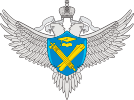 РОСОБРНАДЗОР
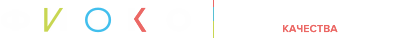 ЭТАПЫ РАЗРАБОТКИ, ЭКСПЕРТИЗЫ И ОЦЕНКИ   ЗАДАНИЙ, ОТВЕТСТВЕННЫЕ ИСПОЛНИТЕЛИ
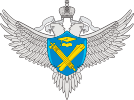 РОСОБРНАДЗОР
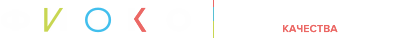 ФЕДЕРАЛЬНОЕ УЧЕБНО-МЕТОДИЧЕСКОЕ ОБЪЕДИНЕНИЕ
ЭКСПЕРТНАЯ ГРУППА
ИСПОЛНИТЕЛИ
РАБОЧАЯ ГРУППА
ОРГАНИЗАТОР ОЛИМПИАДЫ
Изучение и применение нормативной документации
ЭТАПЫ
Прием заданий, проведение олимпиады
Экспертиза заданий
Разработка заданий
Создание рабочей и экспертной групп
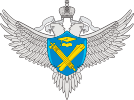 СОСТАВ РАБОЧЕЙ И ЭКСПЕРТНЫХ ГРУПП
РОСОБРНАДЗОР
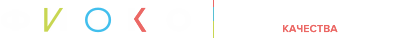 Входящие в состав ФУМО, но не являющиеся организатором олимпиады
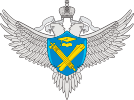 КОЛИЧЕСТВЕННЫЙ СОСТАВ РАБОЧЕЙ ГРУППЫ
РОСОБРНАДЗОР
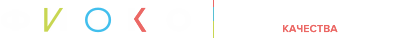 Для каждой специальности
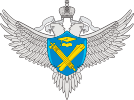 КОЛИЧЕСТВЕННЫЙ СОСТАВ ЭКСПЕРТНОЙ ГРУППЫ
РОСОБРНАДЗОР
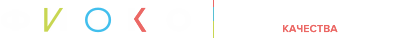 В каждой экспертной оценке указывается сам эксперт, а также заверяется подписью руководителя 
и печатью организации
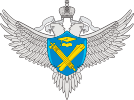 ПРИМЕР СОСТАВА ЭКСПЕРТНОЙ И РАБОЧЕЙ ГРУПП
РОСОБРНАДЗОР
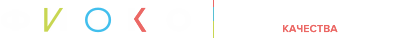 РАБОЧАЯ ГРУППА
ЭКСПЕРТНАЯ ГРУППА
Тестовое задание
Тестовое задание
Преподаватель ВУЗ
Преподаватель СПО
Преподаватель ВУЗ
Задача по ОРК
Задача по ОРК
Преподаватель ВУЗ
Преподаватель СПО
Преподаватель СПО
Перевод профессионального текста
Перевод профессионального текста
Преподаватель ВУЗ
Преподаватель СПО
Преподаватель ВУЗ
Общая часть КЗ II уровня
Общая часть КЗ II уровня
Работодатель
Преподаватель ВО или СПО
Работодатель
Вариативная часть КЗ II уровня
Вариативная часть КЗ II уровня
Работодатель (по количеству специальностей)
Преподаватель ВО или СПО ( по количеству специальностей)
Работодатель (по количеству 
                            специальностей)
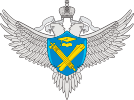 ОБЩИЕ ТРЕБОВАНИЯ ДЛЯ СПЕЦИАЛИСТОВ РАБОЧЕЙ И ЭКСПЕРТНОЙ ГРУПП
РОСОБРНАДЗОР
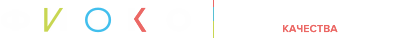 Профессиональная компетентность
Знание различных сторон профессиональной деятельности, проектирования, смежных процессов, значений показателей качества, перспектив развития отрасли, требований потребителей, условий и характера эксплуатации оборудования и т.д.
Деловитость
Собранность, оперативность, пунктуальность и обоснованность суждений.
Объективность
Вынесение суждений, характеризующих действительный уровень качества разрабатываемого или оцениваемого задания. Необъективность состоит в завышении или занижении им оценок показателей качества задания.
Заинтересованность
Индивидуальные особенности, загруженность на основной работе, понимание целей и возможностей использования результатов не только в учебной, но и в своей практической деятельности
Количественные показатели
Профессиональное образование
Стаж работы в профессиональной сфере не менее 3-х лет
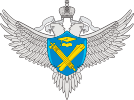 СПАСИБО ЗА ВНИМАНИЕ !
РОСОБРНАДЗОР
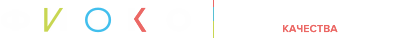